Rosa Parks
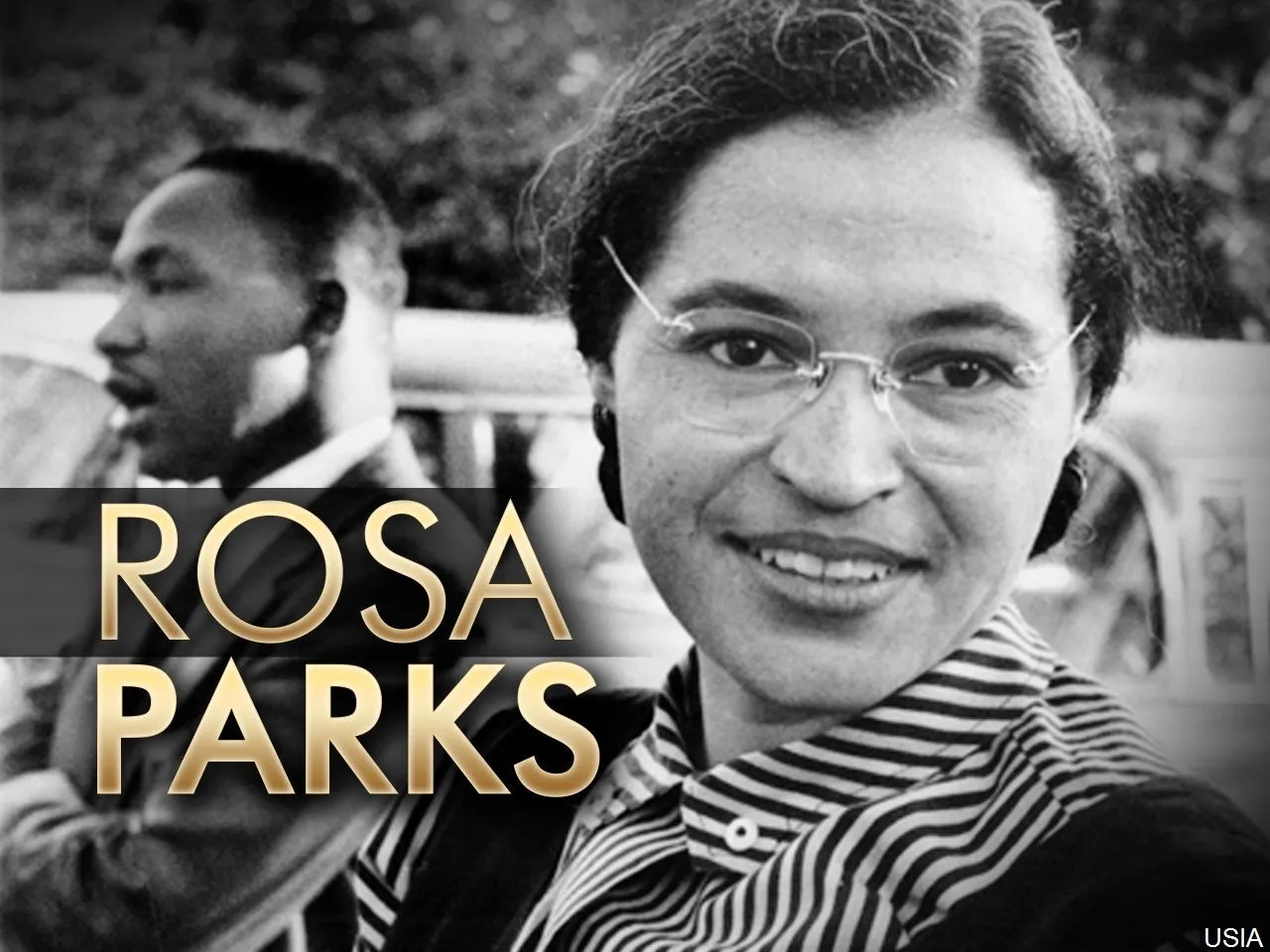 Ange & Lauren
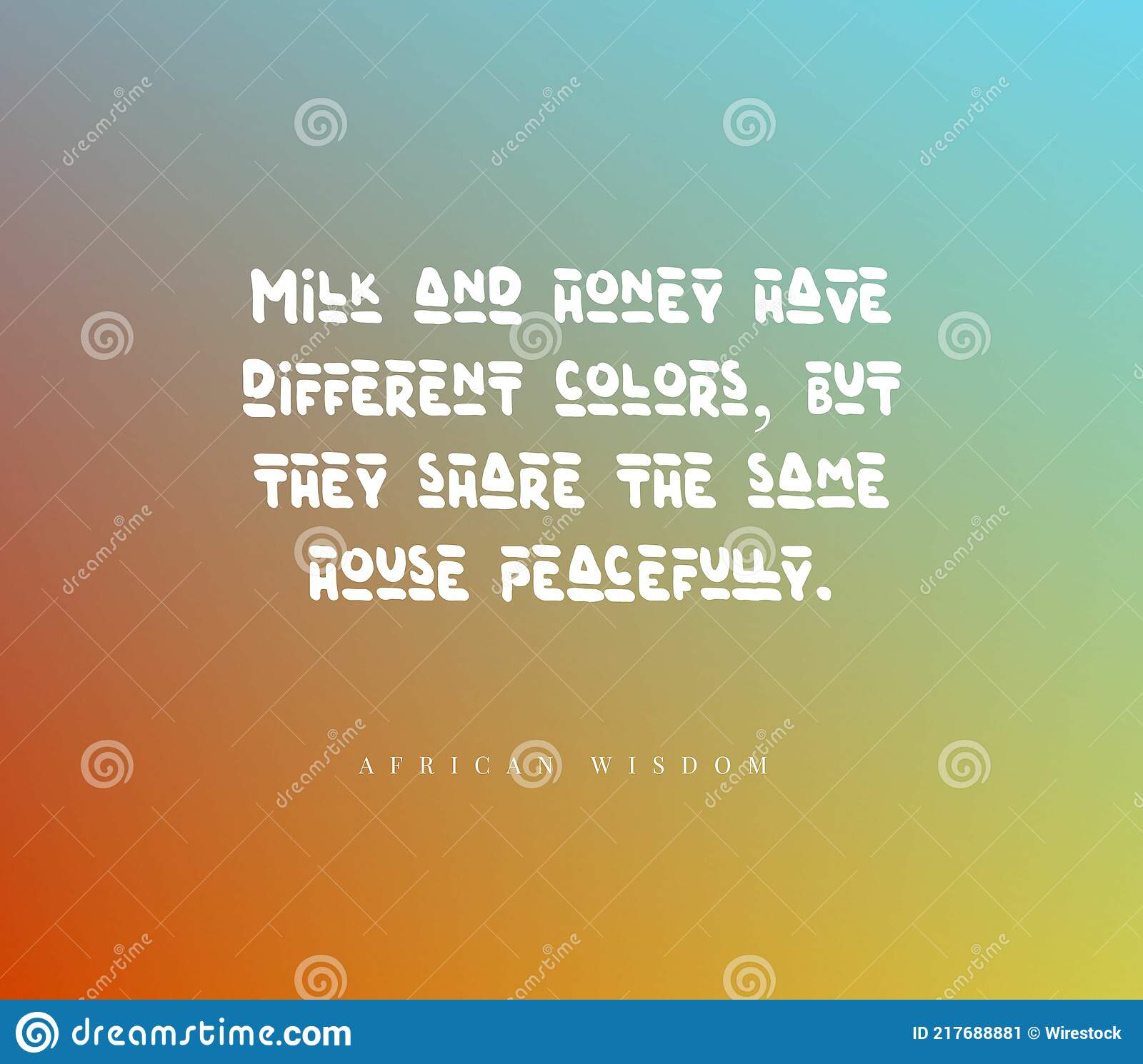 inhoud
Wie ze is /werk
Montgomery Bus Boycott
Gevangenis 
dood
Bekende uitspraak
Liedje 
Weetjes
Wie is ze ?
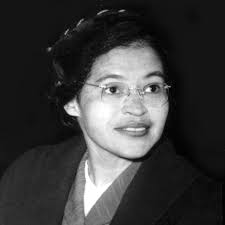 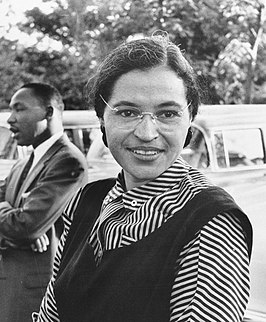 Rosa Louise Parks McCauley
Amerikaans
Naaister secreterasse NAACP
NAACP=Nationale Vereniging voor de Bevordering van Gekleurde Mensen
Belangrijk persoon in strijd tegen racisme
Montgomery- bus boycott
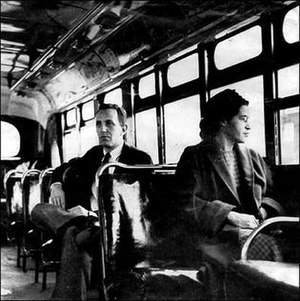 Ze weigerde haar zitplaats in een bus af te staan aan een blanke persoon.
1955
42 jaar
Sample Footer Text
1/23/2023
4
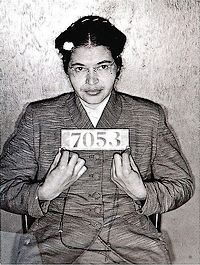 Politiek protest
Boete 10 dollar (9,30 euro) 
Nr 7053
Sample Footer Text
Rosa in gevangenis
1/23/2023
5
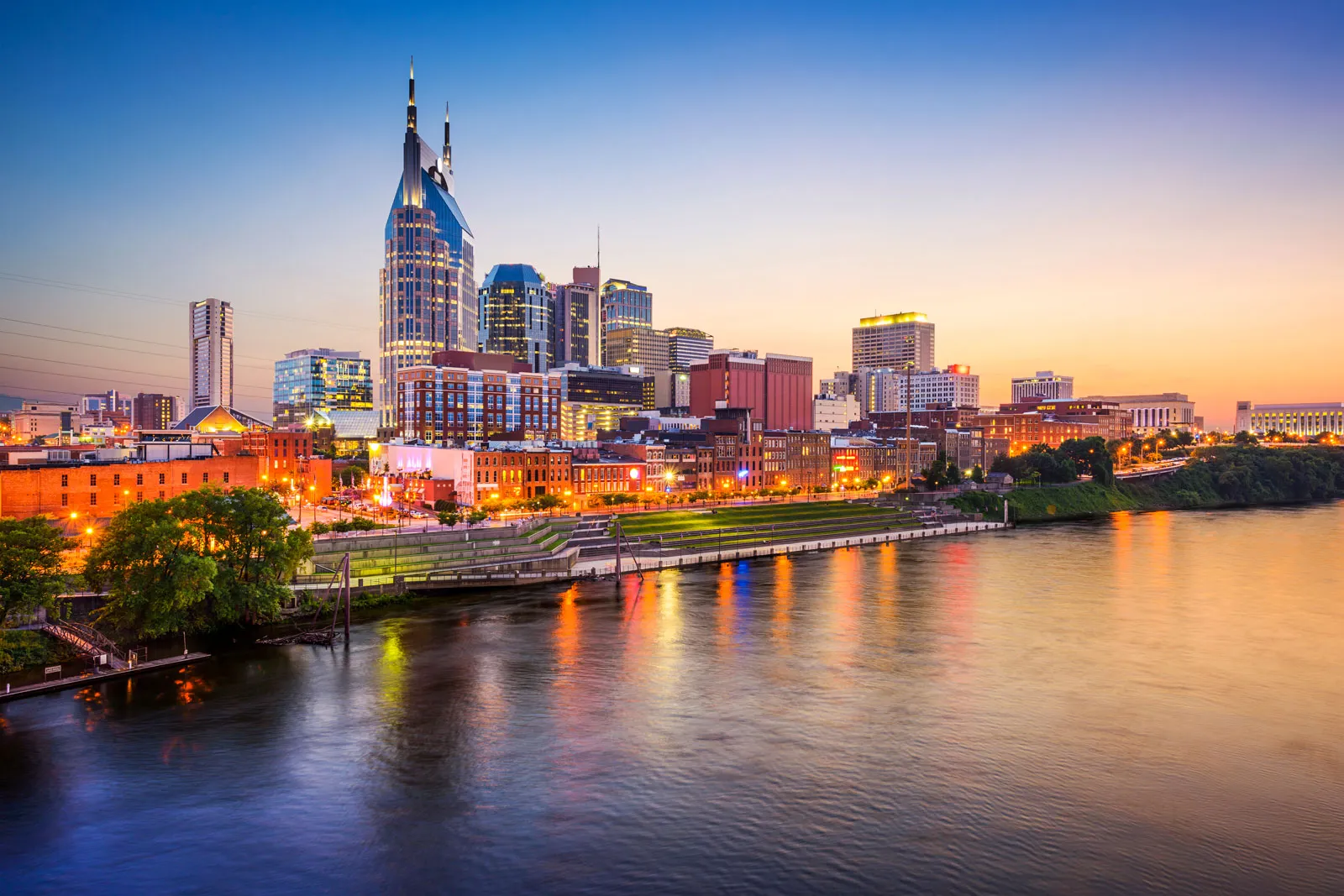 geboorte
Geboren op 4/02/1913
Geboren in Tennesee Alabama
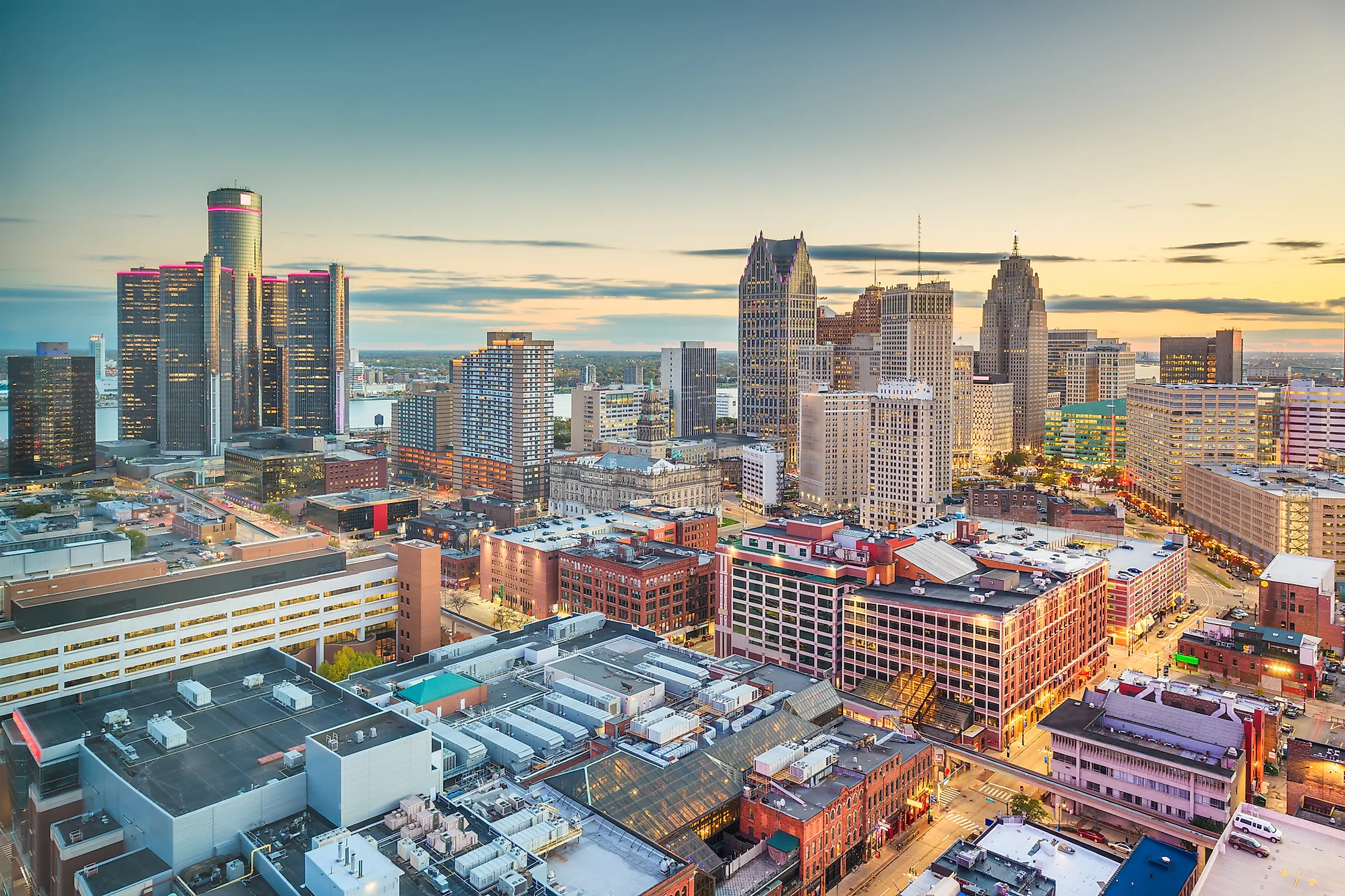 dood
Dementie 
Slaap 
Detroit Michigan
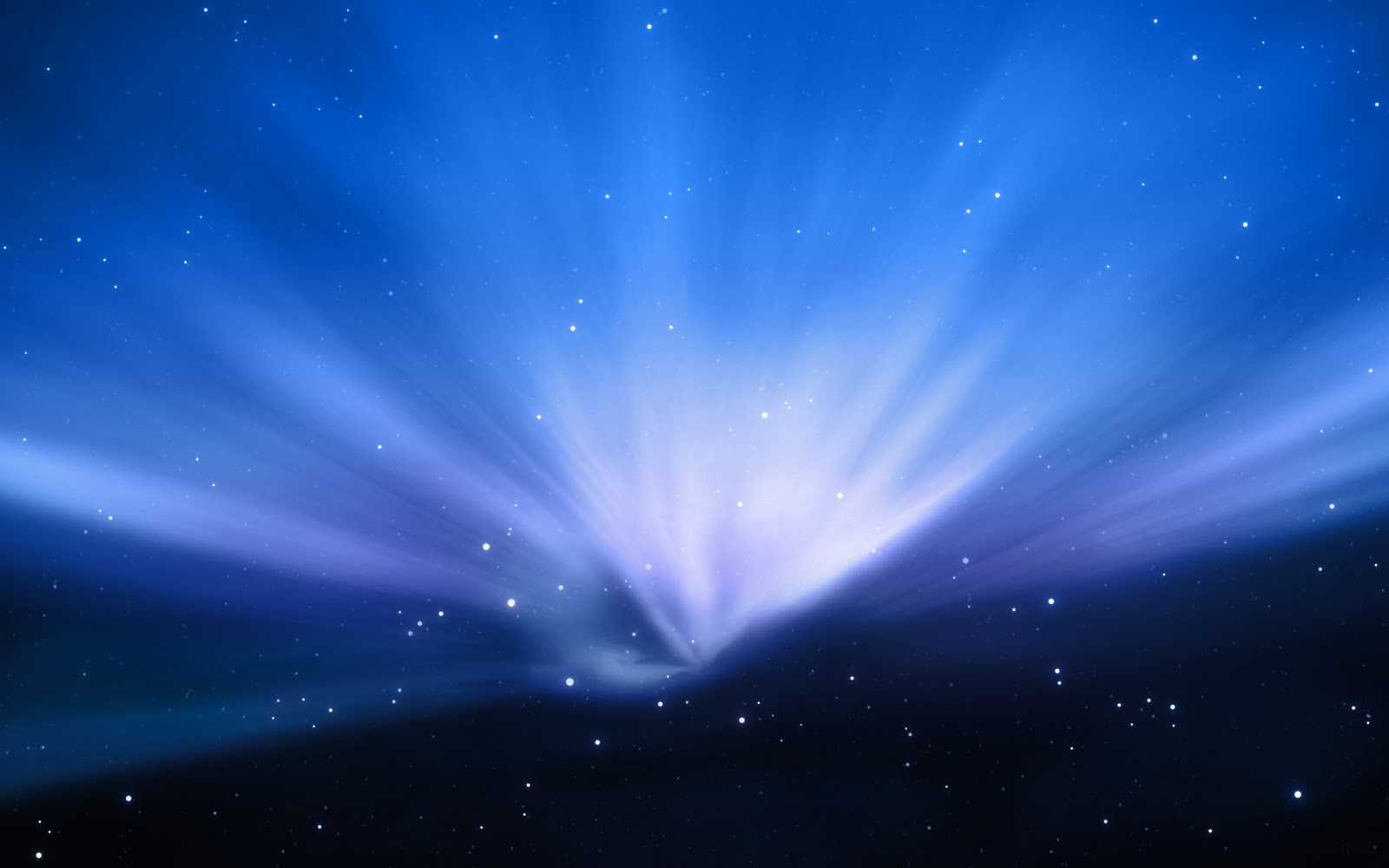 Rosa Parks uitspraak
Waar het echt om gaat is niet of we problemen hebben, maar hoe we ze aanpakken. We moeten doorgaan en alles doorstaan wat op onze weg komt.
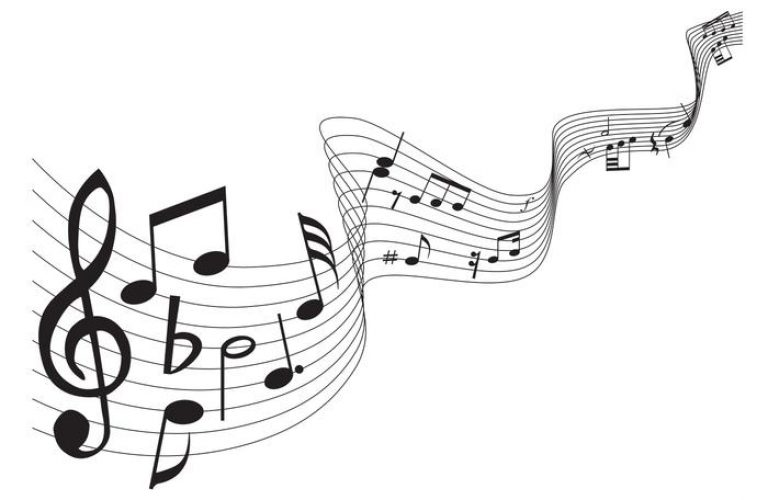 liedje
The Rosa Parks Song 🎶| Troublesome Twentieth Century ...
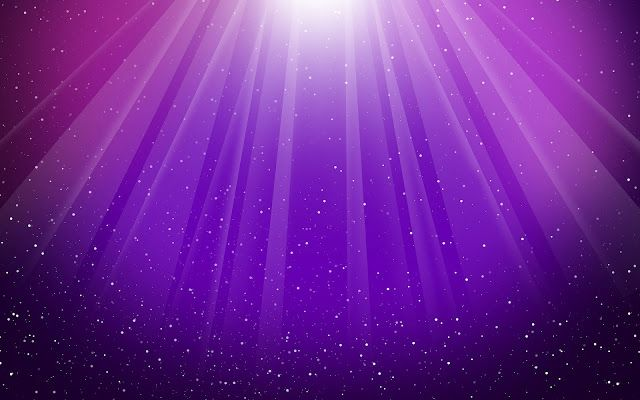 Sample Footer Text
naaister
James Blake 
Jaren 50
1/23/2023
12
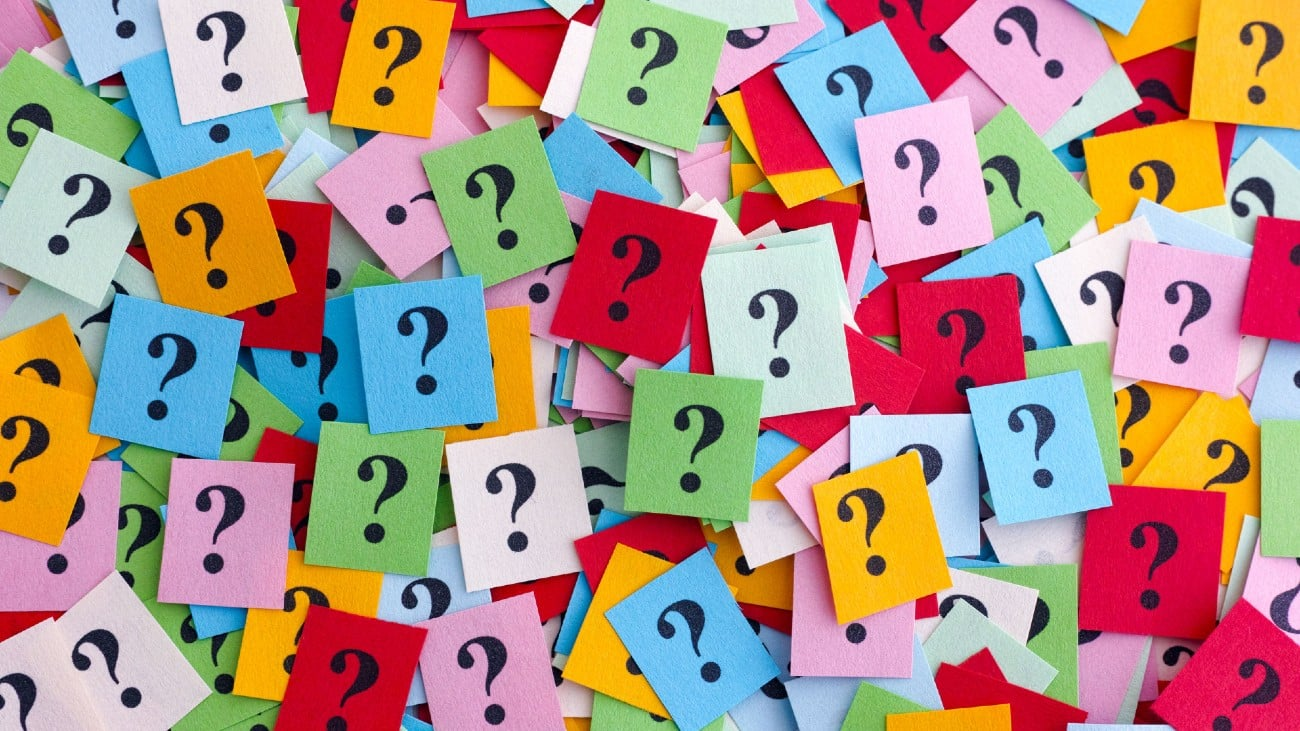 Zijn er nog vragen
Sample Footer Text
1/23/2023
13
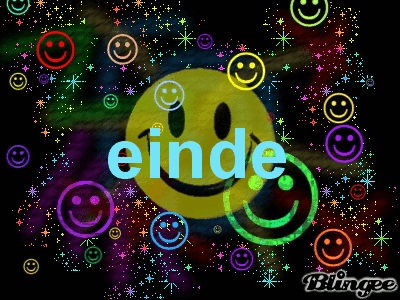 Sample Footer Text
1/23/2023
14